Файлова система. Диски, файли, папки,ярлики.
Файлова система
Файл – це впорядкована сукупність даних на зовнішньому носієві, що має ім’я та зберігається як єдине ціле.


Каталог (папка, директорій) – це спеціальне місце на диску, в якому реєструються всі відомості про файл.
Системні каталоги
Мой компьютер (Компьютер) – призначений для забезпечення доступу до зовнішніх запам’ятовуючих пристроїв, папок з файлами.

Мои документы (Документы) – призначений для забезпечення доступу до документів, фотографій, малюнків.
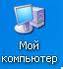 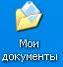 Системні каталоги
Сетевое окружение (Сеть) – призначений для забезпечення доступу до ресурсів комп’ютерних мереж.
 

Корзина – призначений для тимчасового збереження видалених файлів і папок.
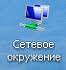 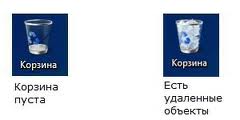 Ярлики
Ярлик – це посилання на інший об’єкт ОС, що знаходиться в пам’яті ПК або в мережі.

Позначення ярлика:
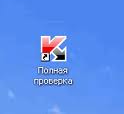 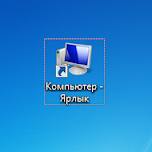